How to Recognize Motor Impairments: A Resource for Educators
Alexis Nottage, SPT
Objectives
Define motor impairment and be familiar with common diagnoses that contribute to motor impairments. 
Understand the role of classroom teachers in identifying motor impairments.
Identify common motor impairments within the classroom.
Define each component of the M.A.T.C.H. strategy and discuss implementation at each part.
Describe the proper seating posture and position for children in the classroom and brainstorm ways to achieve better posture through seating options.
What is a motor impairment?1
Difficulty performing a movement or loss of function in a body part or limb

Examples:
Falling or tripping 
Falling out of chair when raising hand
Difficulty with handwriting
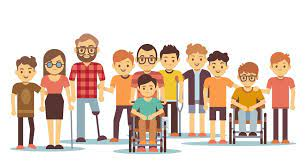 [Speaker Notes: https://medium.com/nyc-design/web-accessibility-for-physical-or-motor-impairments-4fe5e170e375]
What is a motor delay?2
When children are unable to do something that most other children their age are able to do 

Examples:
Not being able to jump at recess with other children
Inability to use scissors
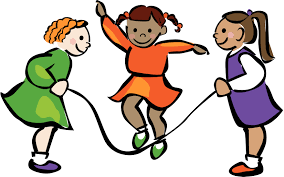 [Speaker Notes: http://clipart-library.com/jumping-rope-cliparts.html]
Fine Motor vs. Gross Motor3
Small muscle groups
Turning a page
Handwriting 
Using scissors
Large muscle groups
Walking
Jumping
Hopping
Running
Catching 
Kicking a ball
Ascending/descending stairs
Balance
Body Awareness
What contributes to motor delay?4
Premature birth 
Genetic causes
Down Syndrome
Neurologic disorders
Muscular dystrophy
Cerebral palsy 
Developmental Disorders
Autism
Developmental Coordination Disorder
Hormonal Causes
Hypothyroidism 
Lack of exposure to gross motor activity
Often observed in the preschool population
Worsened by the pandemic
[Speaker Notes: Many different factors can contribute to motor delay 

DCD is one of them, but the signs of DCD can also signal motor impairment or dyspraxia generally, so we will view signs of motor impairments (which are signs and symptoms of DCD) generally throughout the presentation]
Developmental Coordination Disorder5
5-6% of school-aged children 
Can occur on it’s own or present with learning disabilities, speech/language impairments, and/or attention deficit disorder
Teachers’ Beliefs About Identification6
A survey in Australia looked at key stakeholders and their familiarity with DCD
82% of teachers believed they should play a role in identifying warning signs of the disorder
80% believed children have been labeled as lazy or defiant when motor skill impairments were contributing to their behavior
The Role of Classroom Teachers
Classroom teachers often identify children with motor problems7 
More likely to identify motor problems in the absence of disruptive behavior rather than in the presence of disruptive behavior7
More likely to recognize gross motor impairments compared to fine motor impairments7
When compared to parent reports of motor competence
Teachers identified difficulties associated with balance while parents8 identified balance and manual dexterity components8
[Speaker Notes: Stress importance of recognizing these signs as potential motor delay, as it can be a threat to a child’s success in school if they are labeled as “lazy” or “defiant” 

More likely to identify motor problems in absence of disruptive behavior compared to when disruptive behavior is present 

Disruptive behavior seems to play a role in masking the attention that motor problems receive]
Signs of Motor Impairment5
Poor muscle strength (especially in the core muscles)
Slouching/slumping
Sliding out of chairs
Leaning to one side 

Problems with fine motor skills (lack of hand strength)
Gripping a pencil 
Too much pressure on paper
Difficulty using scissors
[Speaker Notes: fine motor skills (e.g., pre-printing tasks, cutting with scissors, doing up buttons or zippers), or both.]
Signs of Motor Impairment5
Clumsiness/Awkwardness
Knocking objects over, bumping into obstacles, spilling

Balance
Poor balance when walking around classroom
Avoid activities at recess that require balance
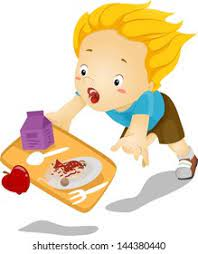 [Speaker Notes: The child may appear to be clumsy or awkward in his/her movements.
He/She may bump into, spill or knock things over frequently.]
Signs of Motor Impairment5
Difficulty with Gross Motor Skills
Ball catching, jumping, skipping, running 
More difficulty with activities that require response to changes in environment 
Sports, jumping rope
Increased difficulty when both sides of the body need to work together
swinging a bat, climbing at recess
[Speaker Notes: The child may experience difficulty with gross motor skills (e.g., running, hopping, climbing),]
Signs of Motor Impairment5
Emotional/Behavior Characteristics
Uninterested or avoid physical activities
frustration , decreased self-esteem, lack of motivation 
Avoid socializing with peers especially on playground 
Dissatisfied with performance
Resistant to changes in routine
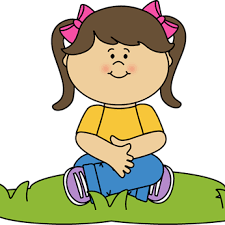 [Speaker Notes: The child may avoid or appear to be uninterested in particular activities, especially those that require physical activity. The child may experience secondary emotional problems, such as low frustration tolerance, decreased self-esteem, and lack of motivation.]
Signs of Motor Impairment5
Difficulty with Activities of Daily Living:
Dressing 
Eating using utensils 

Difficulty with Instructions and Organization;
Requires more effort and coordination to get materials out, stay organized, and plan ahead 
Results in difficulty completing work on time
[Speaker Notes: The child may have difficulty learning new motor skills. Once learned, however, certain motor skills may be performed quite well while others may be performed poorly.

 The child may have difficulty with activities of daily living. For example, dres]
In the absence of other issues…
Such as:
Academics 
Intellectual 
Language 


All other skills may be strong, with just motor skills seeming delayed.
[Speaker Notes: The child’s motor skills might not match his/her abilities in other areas. For example, intellectual and language skills may be quite strong while motor skills are delayed.]
Participation Patterns in Children with DCD9
Children with DCD had:
Limited participation diversity 
Participated less frequently
Opted for more quiet activities that were more socially isolated
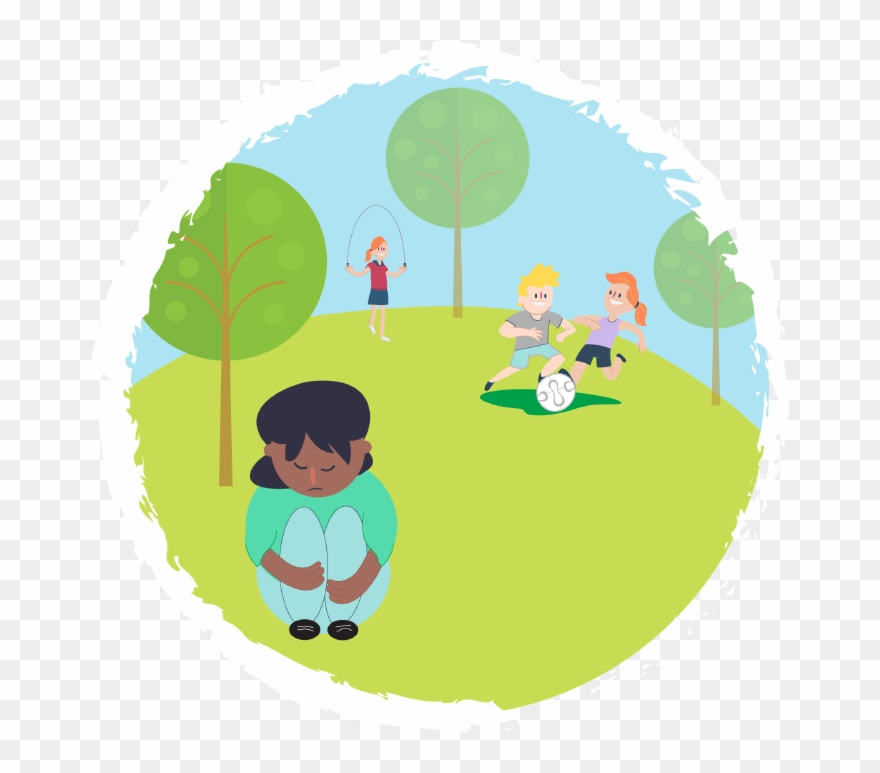 [Speaker Notes: Puts this population at risk, as social-emotional learning is important and having relationships with other students in their class will aid in their success]
Case Study: Lauren, a 5th grade student10
Lauren is a diligent worker who tries very hard to please her parents and her teachers. She attends well in class and works well independently. She has tremendous difficulty in completing written work, whether in printing or writing. She sits rigidly at her desk, holds her pencil in a very tight grasp and frequently puts holes in the paper due to the pressure she puts on her pencil. She erases her work excessively. She appears to be very anxious in class and gets quite teary several times a week. She has one friend who is in another class that she plays with consistently at recess, but otherwise keeps to herself. Her parents are concerned as Lauren frequently says she doesn’t feel well and doesn’t want to go to school. She often cries in the morning before the bus arrives to take her to school.
Teacher Observations10
Lauren is a diligent worker who tries very hard to please her parents and her teachers. She attends well in class and works well independently. She has tremendous difficulty in completing written work, whether in printing or writing. She sits rigidly at her desk, holds her pencil in a very tight grasp and frequently puts holes in the paper due to the pressure she puts on her pencil. She erases her work excessively. She appears to be very anxious in class and gets quite teary several times a week. She has one friend who is in another class that she plays with consistently at recess, but otherwise keeps to herself. Her parents are concerned as Lauren frequently says she doesn’t feel well and doesn’t want to go to school. She often cries in the morning before the bus arrives to take her to school.
[Speaker Notes: Lauren exhibits some warning signs of difficulty with motor skills]
What can we do?10
M.A.T.C.H

M - modify the task 
A- alter your expectations 
T - teaching strategies
C - change the environment
H - help by understanding
Modify the Task10
Handwriting 
Copy notes and allow student to highlight information 
Scissors
Pre-cut student’s materials but allow them to attempt to cut something out to practice 
Recess
Facilitate inclusion in games and play with alternatives to activities that they cannot do 
Provide large or underinflated balls to make throwing/catching tasks easier
Alter Your Expectations10
How much the student can do
To what level the student can complete the task 
If working on speed, lower expectations on quality of product
If working on accuracy, allow more time for student to complete the task
Teaching Strategies10
Place students into groups with similar abilities 
Emphasize fun and participation
Keep activities as routine as possible
Have children self-evaluate how much time they spend on a task to facilitate time management skills
Break activities into smaller parts or steps
When demonstrating a new skill to the class, allow the child in question to demonstrate the skill with hand-over-hand instruction
Change the Environment10
Seating
More on next slide 
Provide visual cues/labeling to help keep desk organized
Reduce the amount of movement that is required to complete an activity to help reduce fatigue
Seating
Seating 
Closer to board or to teacher
Seat child toward the end of the row to reduce barriers and obstacles for tripping
In close proximity to a buddy that could help 
Facilitates social learning 
Allow student to work in different positions
Sitting or standing
Seating11
Uses core muscles 
Good breathing mechanics = more oxygen to the brain 
Supports good handwriting 
Feet flat on floor provides stability 
Reduces fatigue and allows hands to move freely
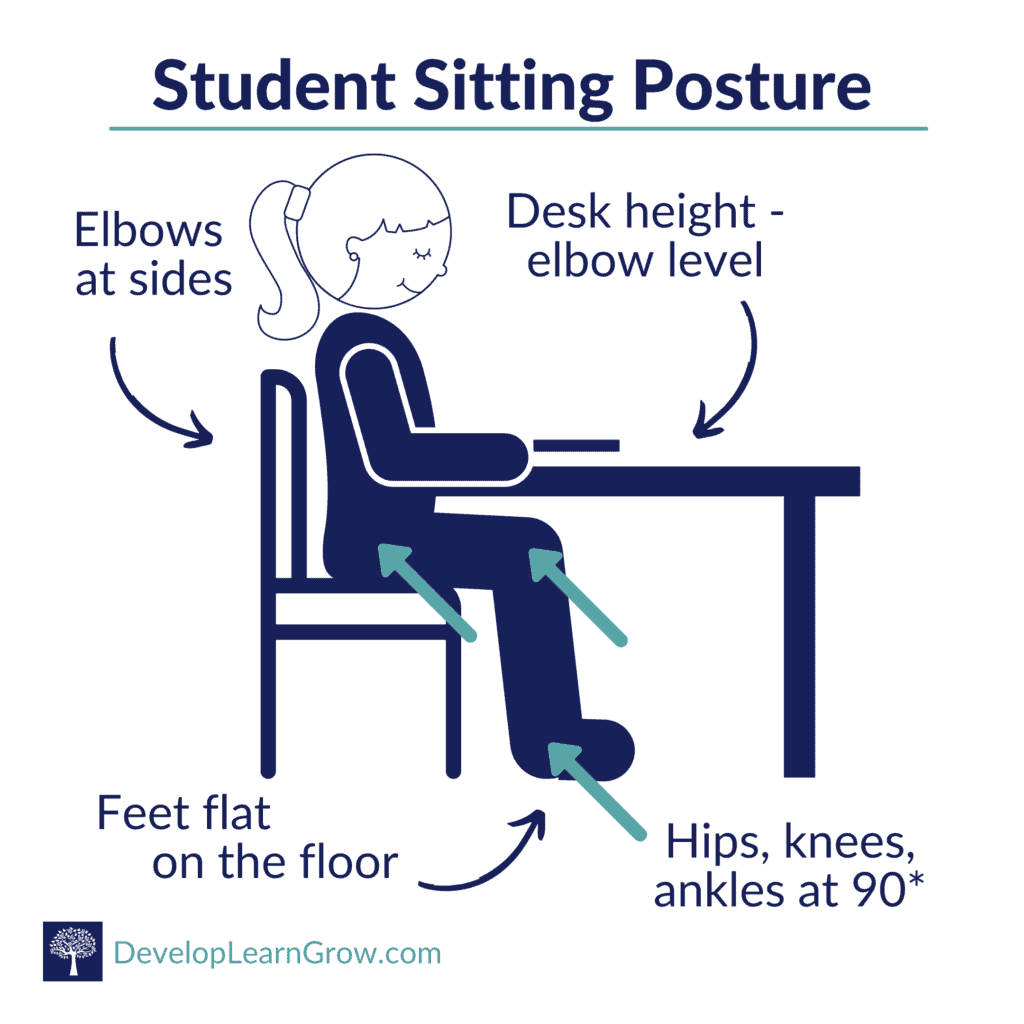 [Speaker Notes: https://developlearngrow.com/correct-sitting-posture-for-your-student/]
Seating
If feet aren’t touching floor…
Use textbooks or object underneath feet to promote stability
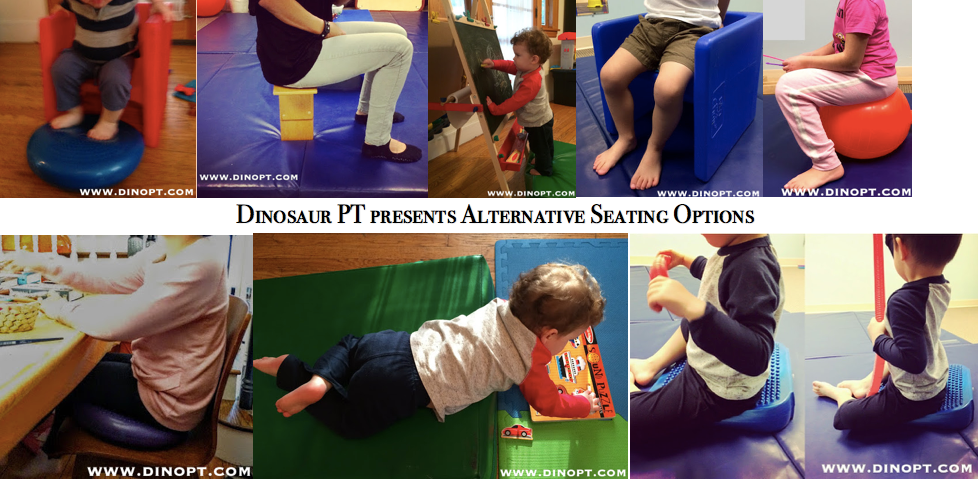 Wobble Cushion
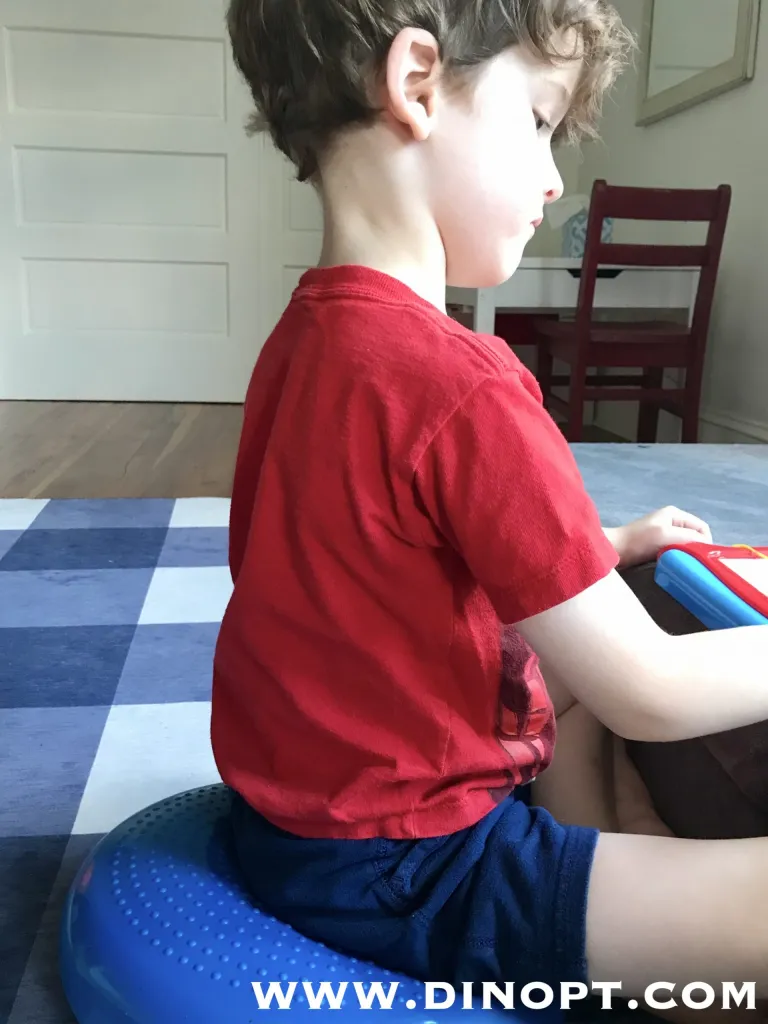 Promotes core stability, trunk engagement, balance, and postural awareness

Provides input on the child’s back to encourage upright posture
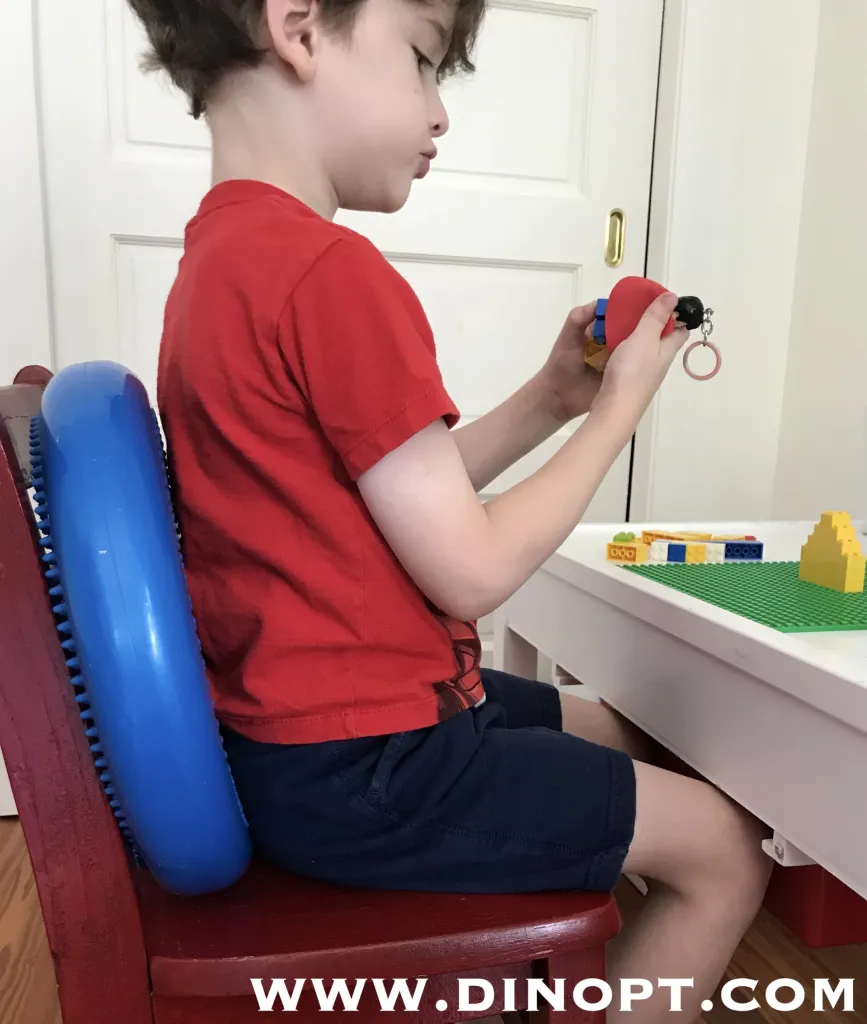 [Speaker Notes: https://blog.dinopt.com/alternative-seating-options/]
Wobble Stool
Promote trunk strength and stability 
Allows for weight shifting and postural awareness
Need supervision initially to ensure safety and appropriate coordination
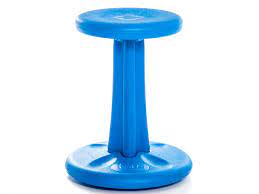 [Speaker Notes: The Wobble Stool is a dynamic sitting option, promoting trunk strength & stability. The Wobble Stool allows for weight shifting and postural awareness.

Note that wobble stools are a tool for growth, as they help promote strength and coordination, and are not necessarily a solution]
Desk and Writing Intervention
Desk/Writing
Pencil grips
Slant board or large 3-ring binder for sloped writing surface 
Spring loaded or loop scissors 
Different writing utensils to reduce pencil pressure like gel pens or thinner markers
Help by Understanding10
Reassure the child when he or she has difficulty
Provide positive encouragement and positive feedback when child is working on a new task
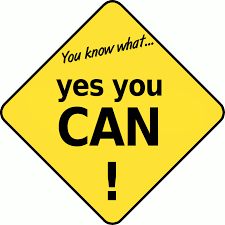 Back to Lauren…
Difficulty in completing written work
holds her pencil in a very tight grasp and frequently puts holes in the paper due to the pressure she puts on her pencil
Sits rigidly at her desk
Anxious, teary, doesn’t want to go to school, cries
one friend in a different class, keeps to herself
[Speaker Notes: Slanted desk, gel pen, thin markers
Wobble stool
Positive encouragement, seat her with a buddy or near teacher desk, facilitate a relationship with someone else in the class]
Conclusion
Teachers will come across students with motor impairments that are not eligible to receive special education, and therefore, physical therapy services
However, it is important for all school staff to help individual students participate in all aspects of the school day
Implications for Multi-Tiered System of Support
Providing alternative tasks and accomodations within the classroom can help address these impairments
ASK YOUR SCHOOL PHYSICAL THERAPIST FOR HELP!
[Speaker Notes: Able to provide resources and ideas as a consult to the student’s needs
Mention implication for MTSS and PT being consultant for these types of needs even if the student does not qualify for individual physical therapy services]
References
Physical and motor impairment | Disability and health | Specific support needs | Additional support | Parent Zone. Accessed April 18, 2022. https://education.gov.scot/parentzone/additional-support/specific-support-needs/disability-and-health/physical-and-motor-impairment/
AAP Motor Delay Tool. Accessed April 18, 2022. https://www.healthychildren.org/English/MotorDelay/Pages/default.aspx
Scahill LD, Kooros K, Barinaga R, et al. Gross Motor Skills. In: Volkmar FR, ed. Encyclopedia of Autism Spectrum Disorders. Springer New York; 2013:1459-1462. doi:10.1007/978-1-4419-1698-3_179
What conditions or disorders are commonly associated with Down syndrome? | NICHD - Eunice Kennedy Shriver National Institute of Child Health and Human Development. Accessed April 18, 2022. https://www.nichd.nih.gov/health/topics/down/conditioninfo/associated
Missiuna, C. Children with  Developmental Coordination Disorder: At Home and in the Classroom. https://canchild.ca/system/tenon/assets/attachments/000/000/159/original/dcdrevised.pdf
Hunt J, Zwicker JG, Godecke E, Raynor A. Awareness and knowledge of developmental coordination disorder: A survey of caregivers, teachers, allied health professionals and medical professionals in Australia. Child Care Health Dev. 2021;47(2):174-183. doi:10.1111/cch.12824
Rivard LM, Missiuna C, Hanna S, Wishart L. Understanding teachers' perceptions of the motor difficulties of children with developmental coordination disorder (DCD). Br J Educ Psychol. 2007;77(Pt 3):633-648. doi:10.1348/000709906X159879
Discrepancies between Parent and Teacher Reports of Motor Competence in 5–10-Year-Old Children with and without Suspected Developmental Coordination Disorder Li Ke 1 , Anna L. Barnett 2,* , Yun Wang 1 , Wen Duan 3 , Jing Hua 4 and Wenchong Du 5,*
Jarus T, Lourie-Gelberg Y, Engel-Yeger B, Bart O. Participation patterns of school-aged children with and without DCD. Res Dev Disabil. 2011;32(4):1323-1331. doi:10.1016/j.ridd.2011.01.033
Children with Motor Difficulties in Grade 5/6: A Resource for Educators.McMaster University  Accessed at https://canchild.ca/system/tenon/assets/attachments/000/001/313/original/MATCH_Motor_Difficulties_5-6.pdf.
Correct Sitting Posture for Kids - An Important Tip! - DEVELOP LEARN GROW. Accessed April 18, 2022. https://developlearngrow.com/correct-sitting-posture-for-your-student/
[Speaker Notes: https://unc.az1.qualtrics.com/jfe/form/SV_9oZH3Ezg17tmmlU

pre/post test survey]